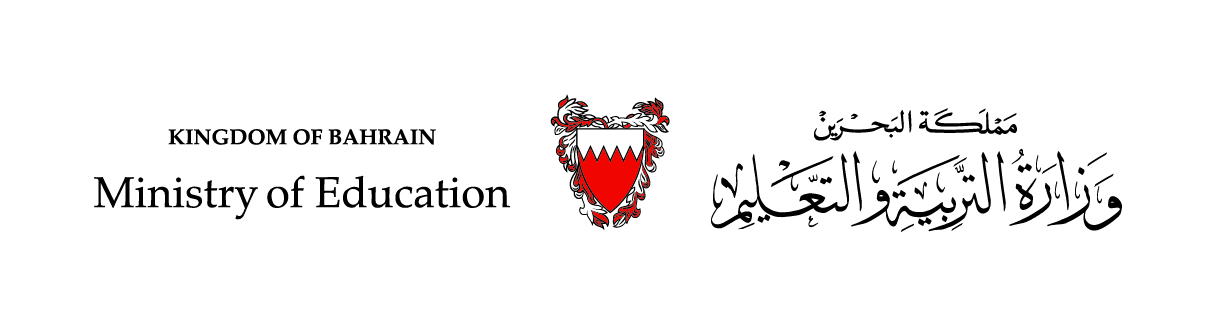 الصّفحة 19
الدَّرْسُ 4
الحَلْقَةُ الأولى- اللّغَةُ العربيّةُ – الصفُّ الثّالِثُ الابْتِدائِيُّ – الفَصْلُ الأوَّلُ
"دُنْيانا مَرَحٌ"
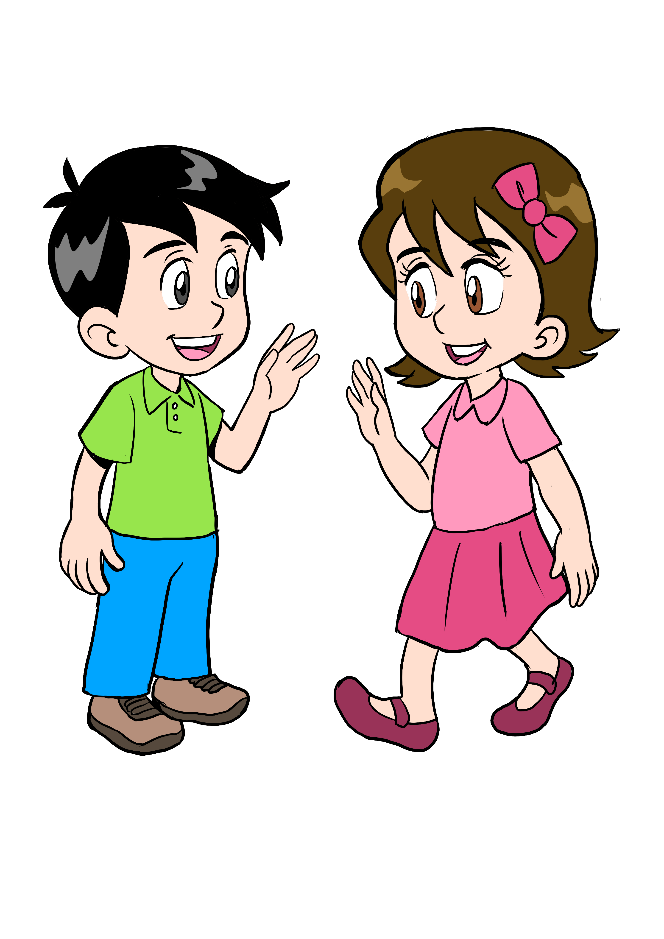 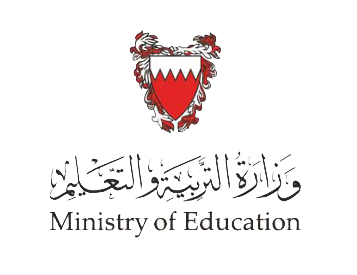 اللُّغَةُ الْعَرَبِيَّةُ – دُنْيانا مَرَحٌ
أهْدافُ الدَّرْسِ:
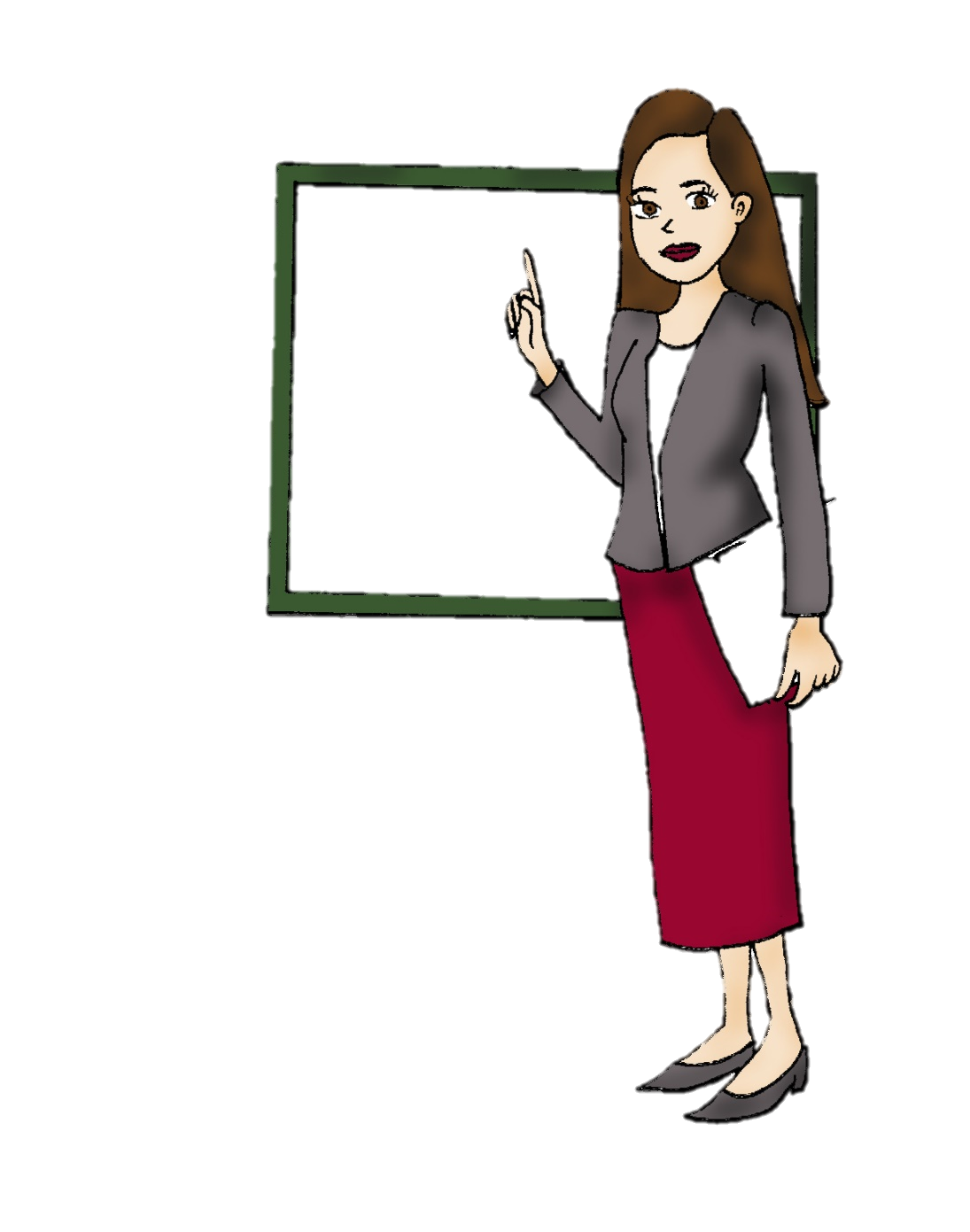 قِراءةُ النَّصِّ قِراءَةً جَهْريَّةً واضِحَةً.
التَّعَرّفُ عَلى الكَلِمَةِ وَمُرادِفِها.
الإِجابَةُ عَنِ الأَسْئِلَةِ شَفَويًّا.
اللُّغَةُ الْعَرَبِيَّةُ – دُنْيانا مَرَحٌ
هَيَّا نَقرَأْ
دُنْيانا مَـرحٌ دُنْيانا ... تَغْمُرُنا صَفْـواً وَ أَمانا 
نَلْهو ، نَلْعَبُ ، نَشْدو طَرَباً ... مَا أَحْـلانا ، مَا أَحْـلانا
 
يُنْذِرُنا الْوَالِدُ إِنْ غَضِبا ... وَيُهَدِدُنا عَجَبَّا عَجَبا !
أَتُراهُ قَدْ نَسِيَ اللَّعِبا ؟... طِفْلاً بِالأَمْسِ أَما كانا ؟ 
مَا أَحْـلانا  مَا أَحْـلانا
نَحْنُ الأَطْفَالُ لَنَا الْمَرَحُ... وَالْوَجْهُ الْمُشرِقُ ، وَ الْفَرَحُ
أَبْوابُ الْرَحْمَةِ تَنْفَتِحُ ... وَالْقَلْبُ يَحِـنُّ لِنَجْوانا
مَا أَحْـلانا  مَا أَحْـلانا
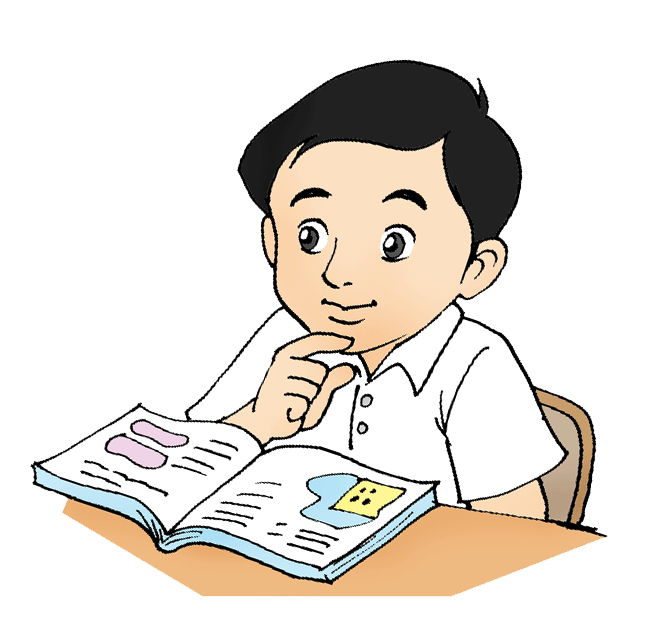 اللُّغَةُ الْعَرَبِيَّةُ – دُنْيانا مَرَحٌ
أَضَعُ الرَّقْمَ المُناسِبَ بَيْنَ الْكَلِمَةِ وَمُرادِفِها:
5
تَدْريبُ 1
4
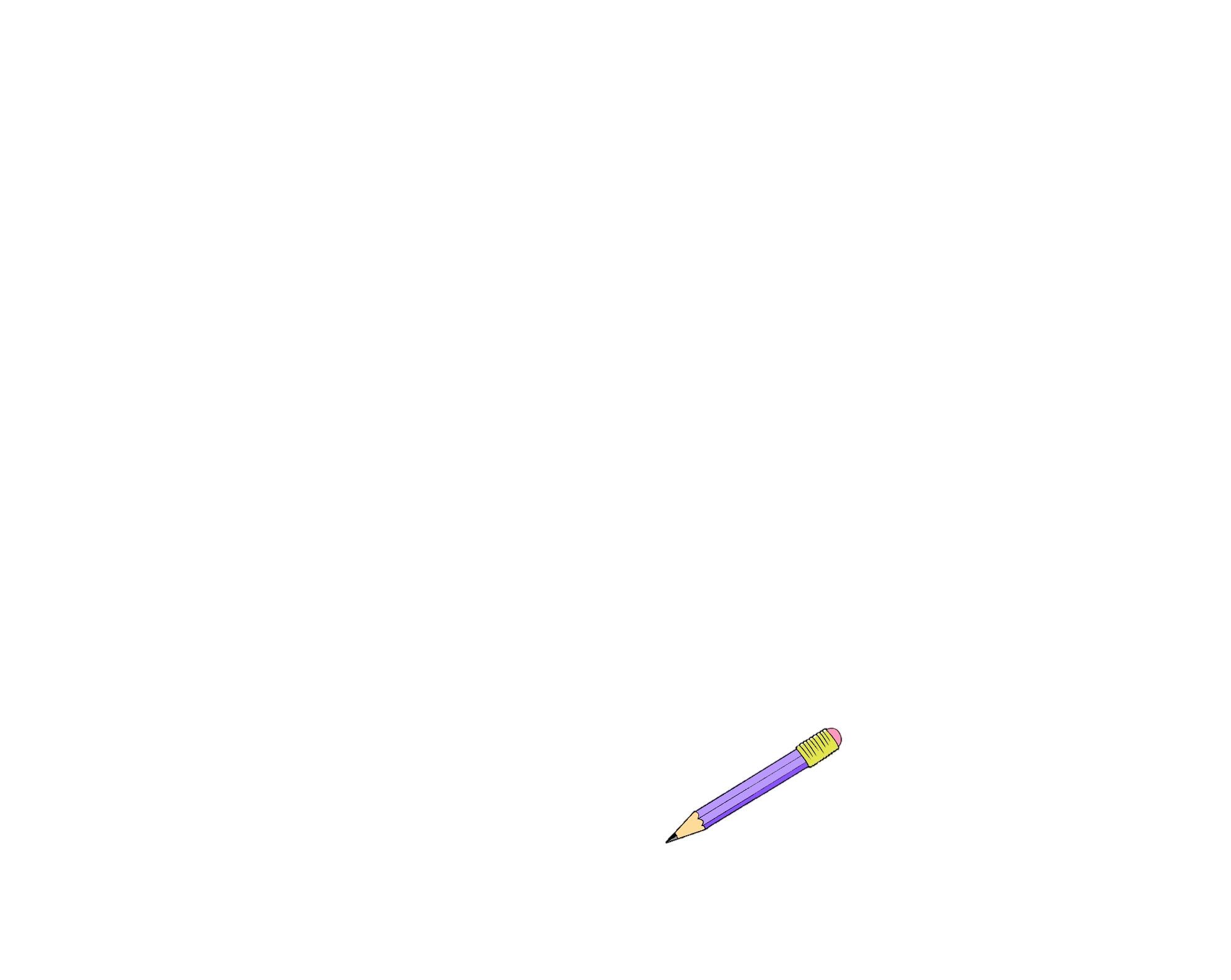 2
7
1
6
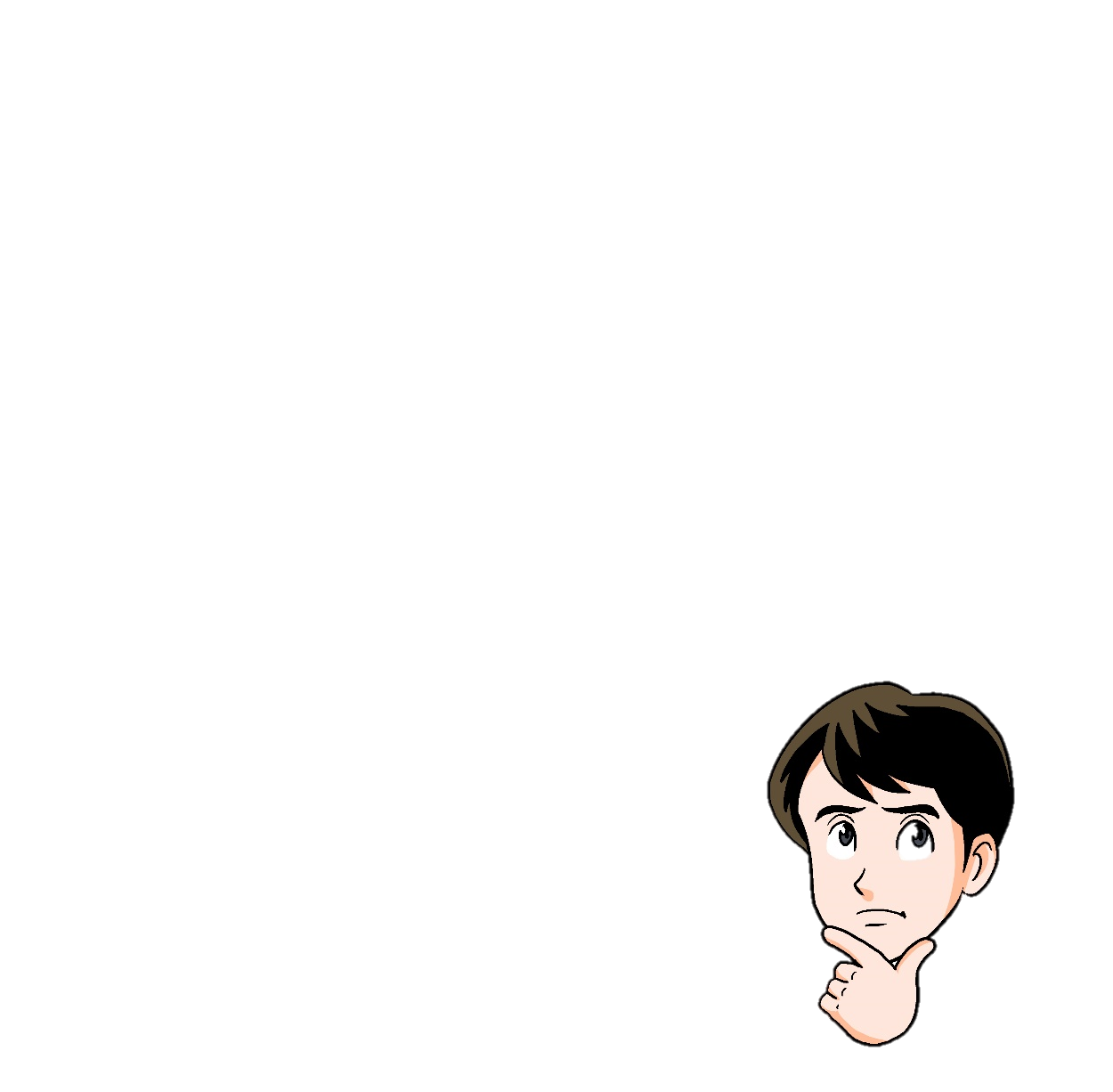 3
8
9
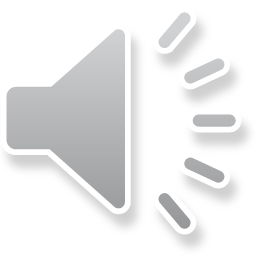 اللُّغَةُ الْعَرَبِيَّةُ – دُنْيانا مَرَحٌ
أُجيبُ عَنِ الأَسْئِلَةِ الآتيةِ، ثُمَّ أَقْرَأُ الإجابَةَ:
بِماذا وَصَفَ الأطفَالُ دُنْياهُمْ؟
تَدْريبُ 2
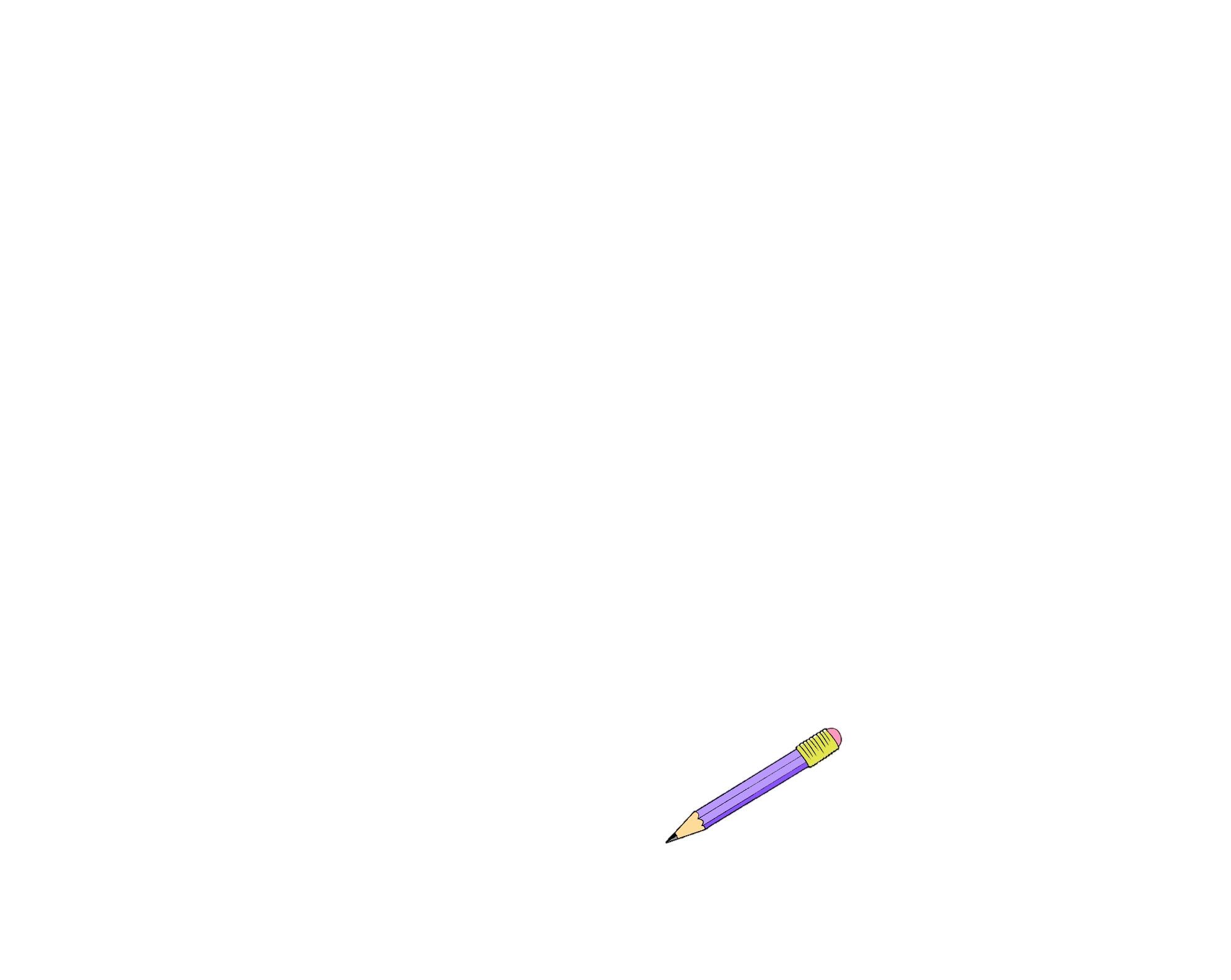 وَصَفَ الأَطْفالُ دُنْياهُمْ  بِالْمَرَحِ وَالأَمانِ.
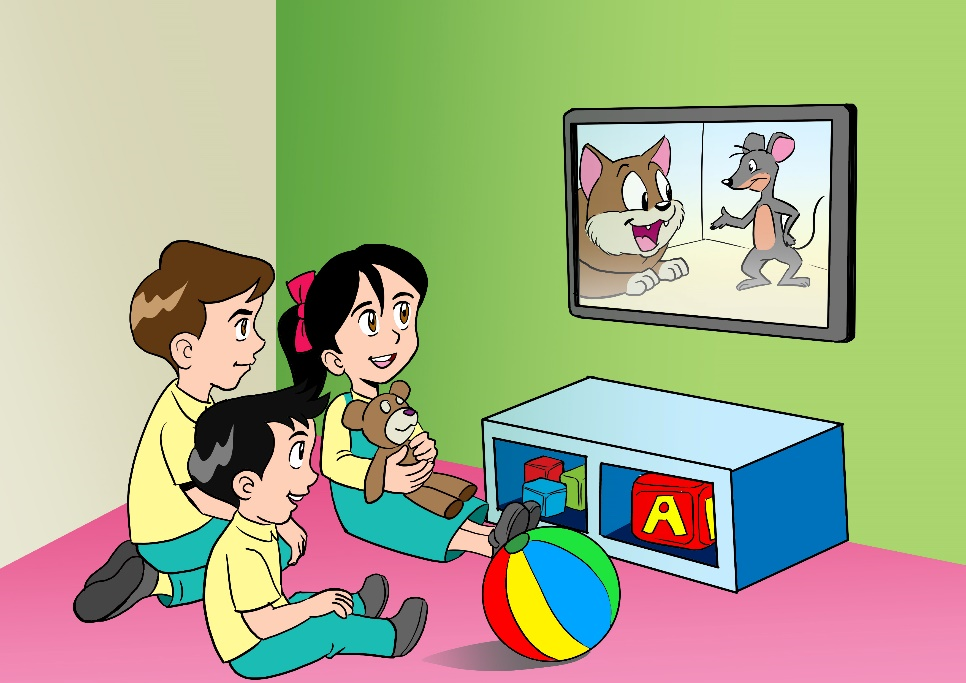 بِماذا تَغْمُرُ الْدُّنْيا الأطْفالَ؟
تَغْمُرُ الدُّنْيا الأَطْفالَ بِالصَفوِ وَالأَمانِ.
كَيفَ يَقْضي الأَطْفَالُ حَيَاتَهُمْ؟
يَقْضي الأَطْفالُ حَياتَهُمْ بِالْلهوِ وَالْلَعِبِ.
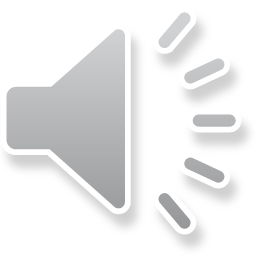 اللُّغَةُ الْعَرَبِيَّةُ – دُنْيانا مَرَحٌ
أُجيبُ عَنْ الأَسْئِلةِ الآتيةِ، ثُمَّ أقرأُ الإجابةَ:
مَتى يُنْذِرُ الْوَالِدُ أَبْنَاءَه؟
يُنْذُّرُ الْوالِدُ أَبْناءَهُ إِنْ غَضِبَ.
بِمَاذا يُذَكِّرُ الأبْنَاءُ والِدَهُمْ كَما فَهِمْتَ مِنَ الْبَيْتِ الْرَّابِعِ؟
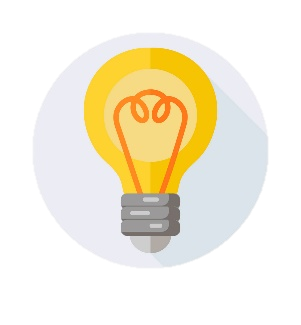 يُذَكِّرُ الأًبْناءُ وَاِلدَهُمْ بِالْلَعِبِ فِي مَرْحَلِةِ الطُّفولَةِ.
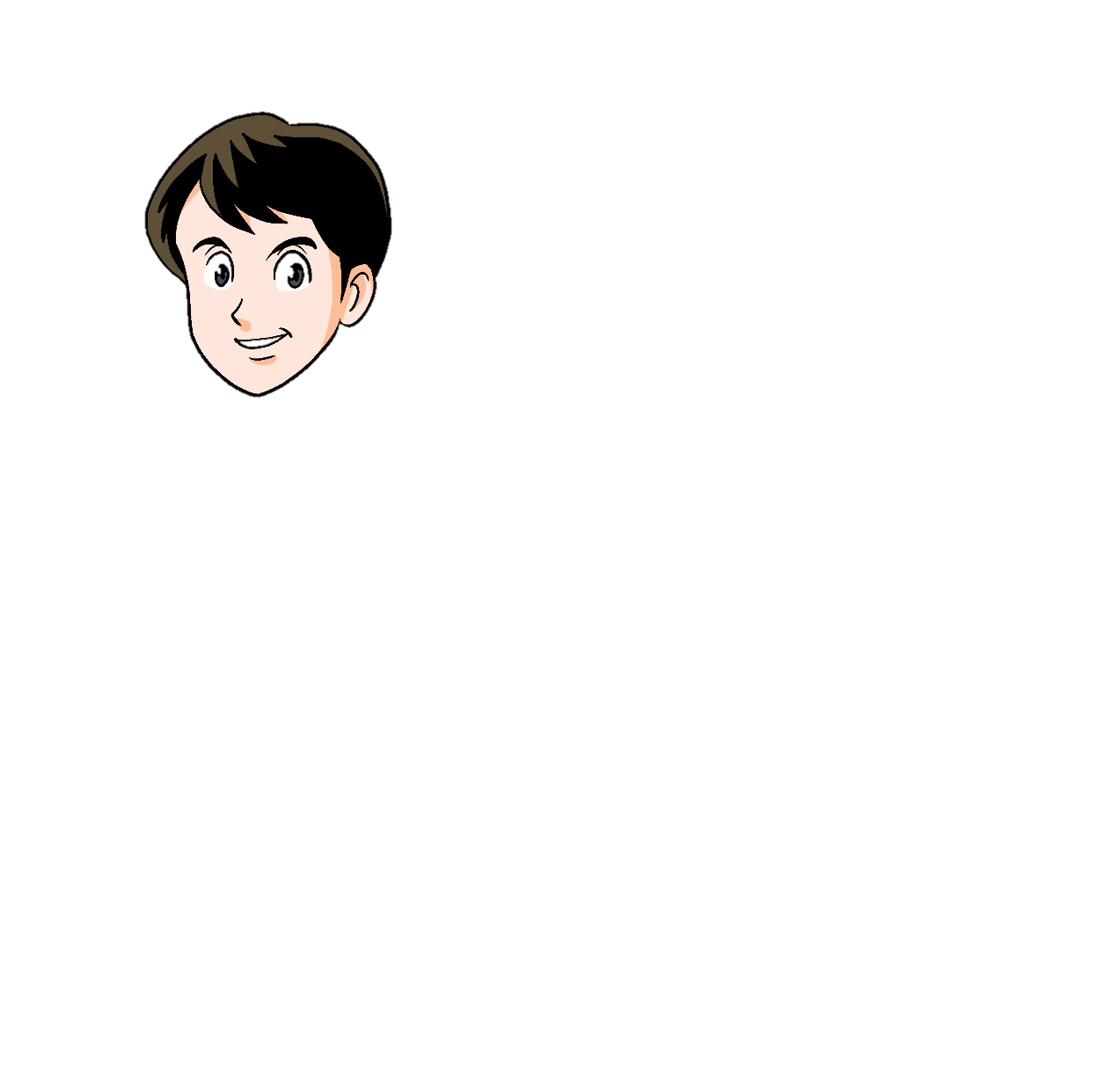 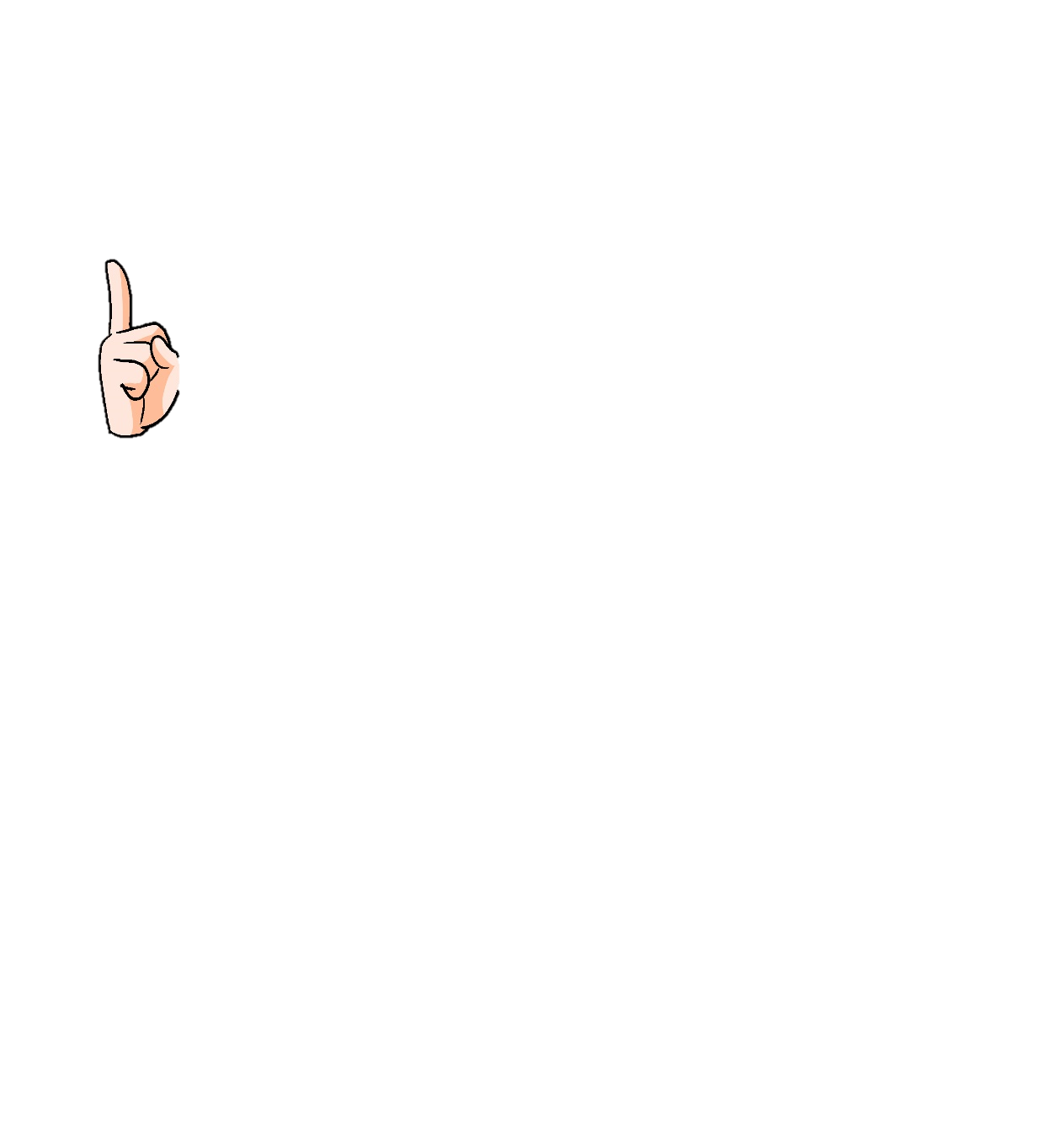 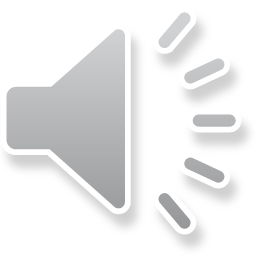 اللُّغَةُ الْعَرَبِيَّةُ – دُنْيانا مَرَحٌ
أُجيبُ عَنِ الأَسْئِلَةِ الآتِيَةِ، ثُمَّ أَقْرَأُ الإجابَةَ:
ماذا قَالَ الأَطْفالُ عَنْ أَنْفُسِهِمْ؟وَمَا رَأْيُكَ فِي هَذَا الْقَوْلِ؟
قَالَ الأَطْفالُ عَنْ أَنْفُسِهِمْ بِأَنَّ لَهُمْ الْمَرَحَ وَالْفَرَحَ.
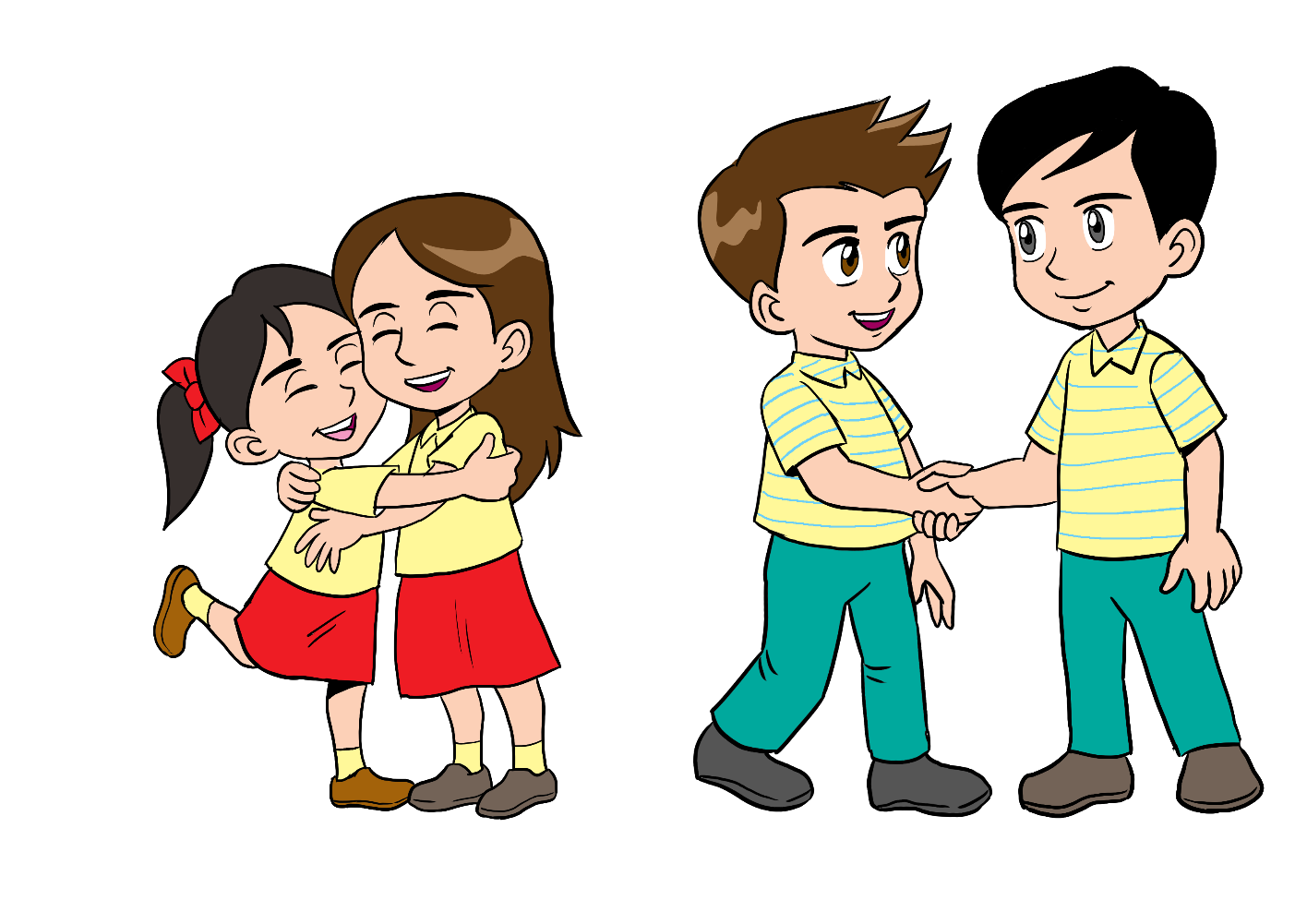 مَا الأبْوابُ الْتِي تَنْفَتِحُ لِلأَطْفالِ؟
تَنْفَتِحُ أَبْوابَ الْرَحْمَةِ وَالْحَنانِ لِلأَطْفالِ.
اللُّغَةُ الْعَرَبِيَّةُ – دُنْيانا مَرَحٌ
هيَّا نُحْوِلُ الجَمْعَ إلى مُفْرَدٍ:
تَدْريبُ 3
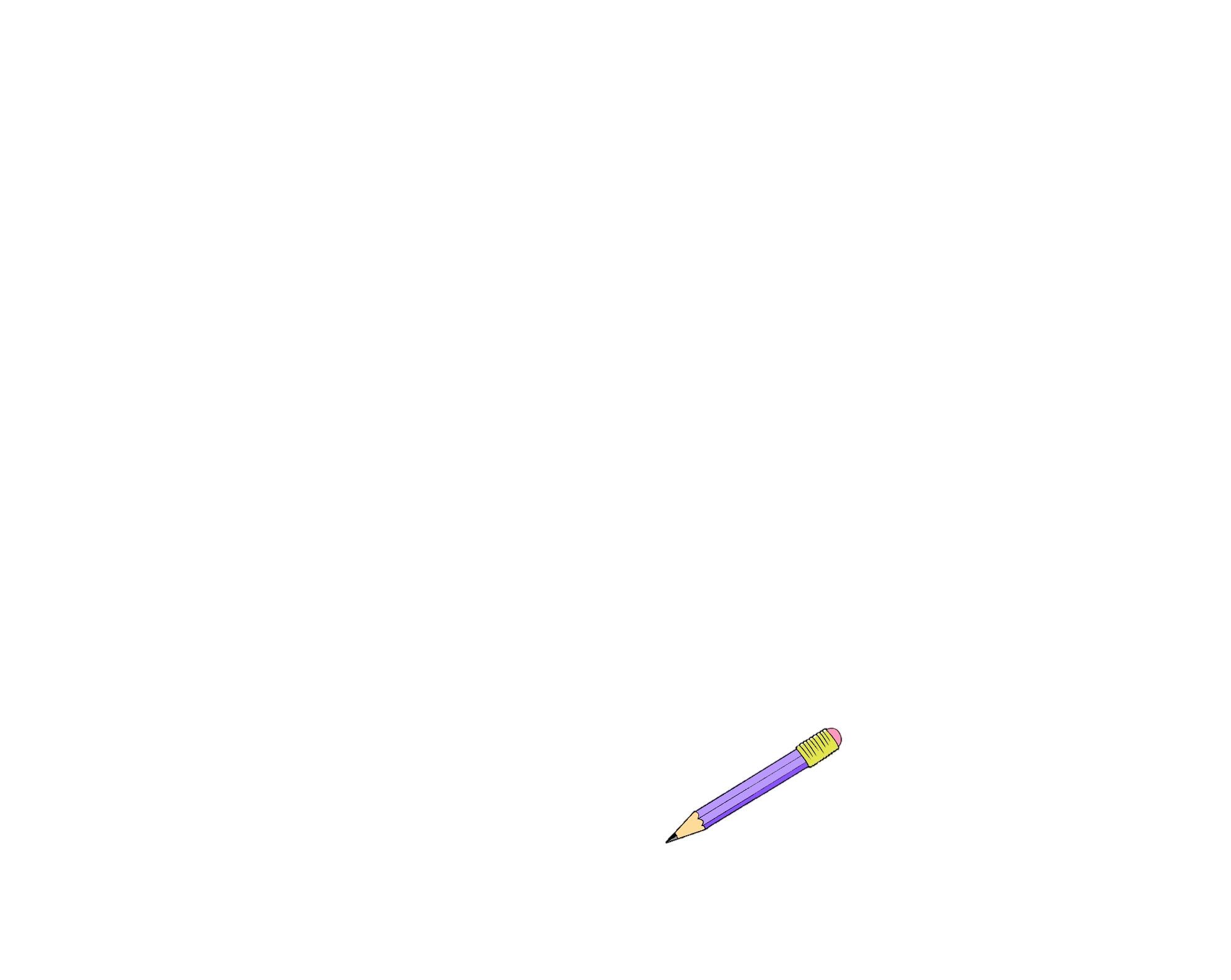 طِفْلٌ
أَطْفالٌ
بابٌ
أَبْوابٌ
وَجْهٌ
وُجوهٌ
قَلْبٌ
قُلوبٌ
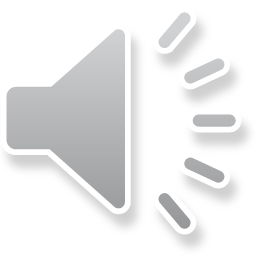 [Speaker Notes: أعلم أنكم مميزين ومجتهدين ساعدوني في تحويل الكلمات من الجمع إلى المفرد]
وَفَّقَكَ الله
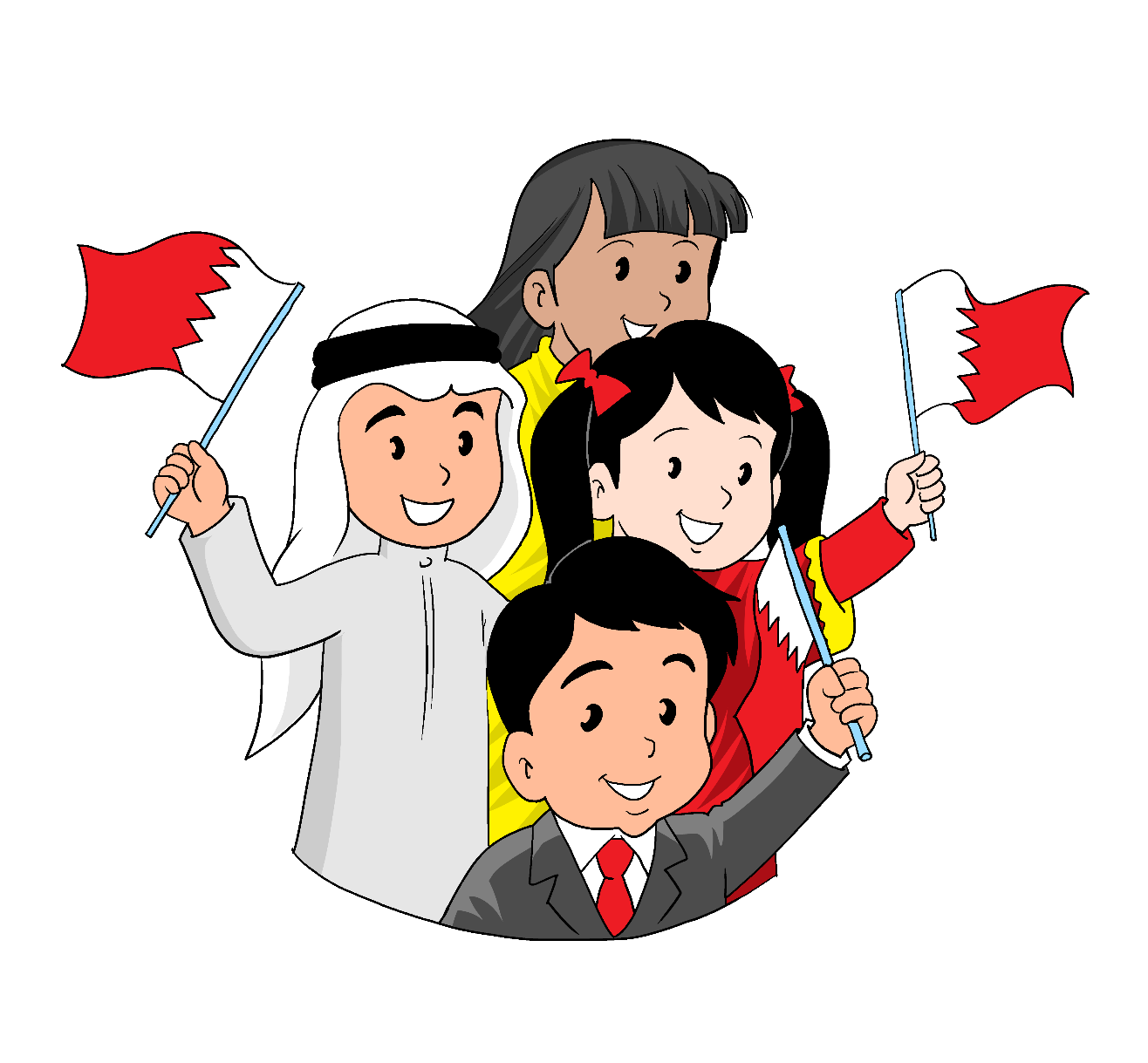